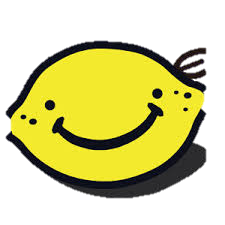 lemongirl
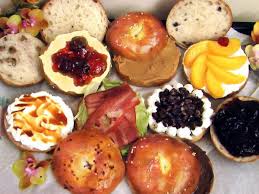 LemonGirl in Bagel
The flavor
Lemon girl
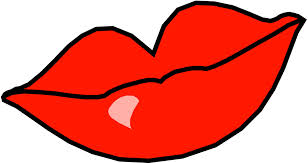 Handmade jam : straw berry, blue berry, kiwi fruit, orange, grape and lemon and so on.
For vegetarian : we provide various kind of vegetables in bagel.
For hungry people : we turn bagels into the hamburger.
Lemon girl
The shop
Located in Nan Tai ST.
Take your student card, I’ll give a 10% discount
The time : Mon. ~ Fri. 6:30 ~19:00
                       weekend 8:00 ~ 13:00
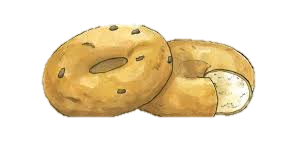